Bismillahir Rahmanir Rahim
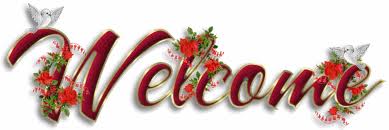 শিক্ষক পরিচিতি
মোঃজাহিদুল ইসলাম
সহকারি শিক্ষক
পুর্ব কেওয়াবুনিয়া আকবারিয়া দাখিল মাদরাসা
Master Trainer Of ICT UITRCE,BANBEIS
আমতলি,বরগুনা।
মোবাইল নং ০১৭১৮-১৬৫৯২০
ইমেইল নং-zahidulislam7994@gmail.com
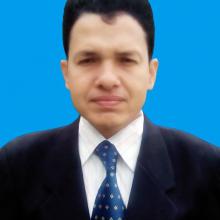 পাঠ পরিচিতি
শ্রেণিঃ	 সপ্তম
বিষয়ঃ 	গণিত
অধ্যায়ঃ 	দ্বিতীয়
বিষয়বস্তুঃ 	লাভ-ক্ষতি
সময়ঃ 	৫০মিনিট
শিখনফল
১। লাভ ও ক্ষতি কী তা বলতে  পারবে।
২। লাভ ও ক্ষতি সংক্রান্ত তথ্য ব্যাখ্যা করতে পারবে।
৩। লাভ ও ক্ষতি নির্ণয় করতে পারবে।
৪। লাভ ও ক্ষতির শতকরা হার নির্ণয় করতে পারবে।
৫। লাভ ও ক্ষতি সংক্রান্ত সমস্যার সমাধান করতে পারবে
[Speaker Notes: স্লাইডটি হাইড করে রাখা যেতে পারে।]
আজকের পাঠঃ লাভ - ক্ষতি
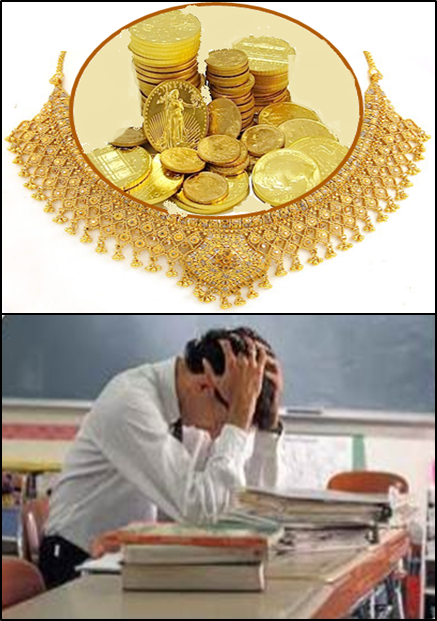 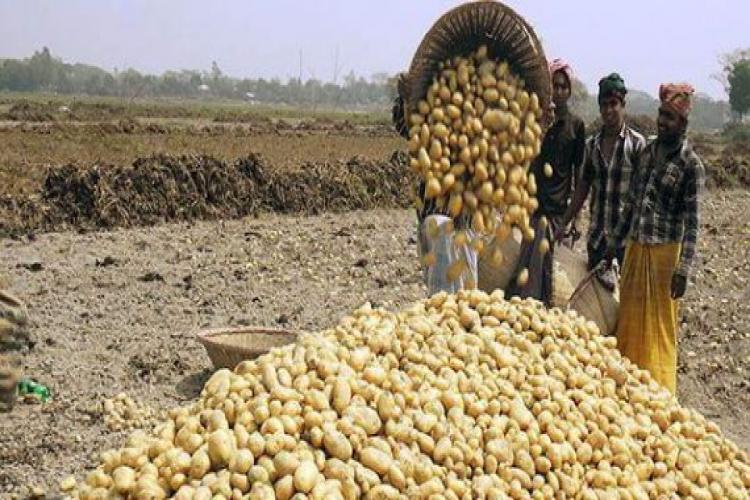 মূল্য কমেছে
বিক্রয় বৃদ্ধি পেয়েছে
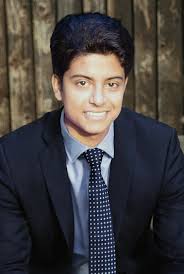 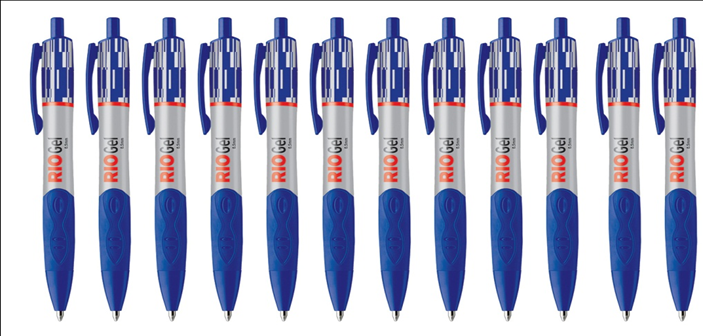 বিক্রয়মূল্য = ৭২ টাকা
ক্রয়মূল্য = ৬০ টাকা
কোনো জিনিস যে মূল্যে ক্রয় করা হয় তাকে ক্রয়মূল্য বলে।
কোনো জিনিস যে মূল্যে বিক্রয় করা হয় তাকে বিক্রয়মূল্য বলে।
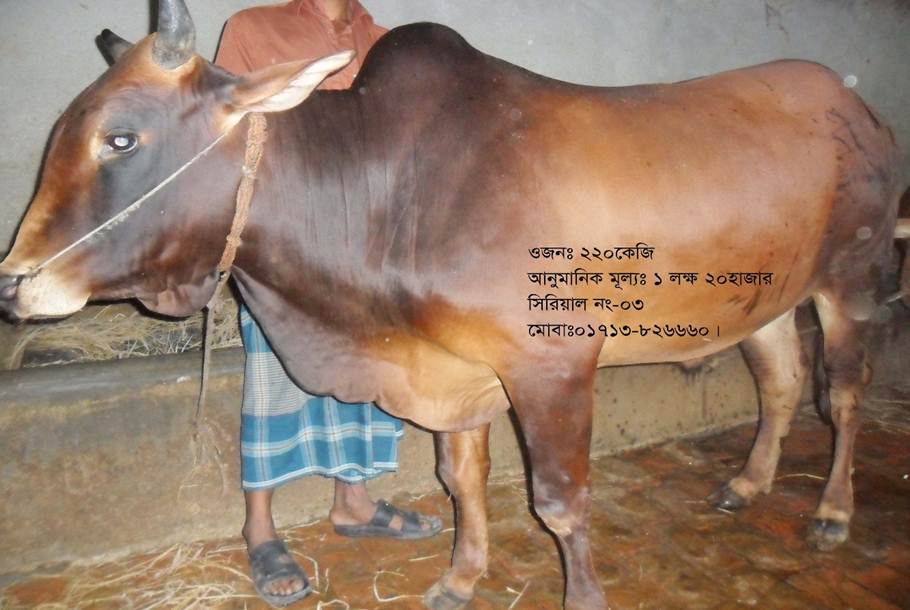 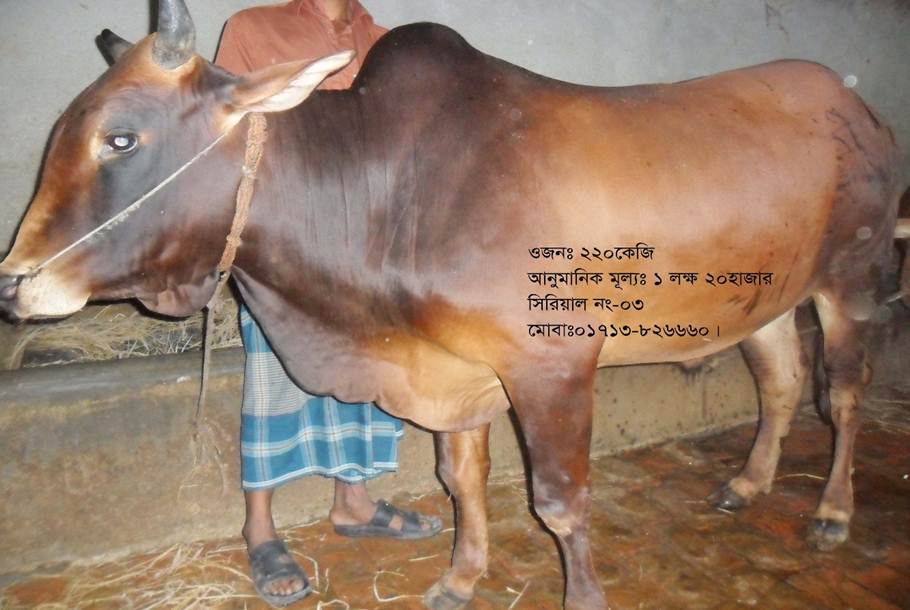 ৩ মাস আগে 12000 টাকায় ক্রয় করা হল।
৩ মাস পরে ১৫০০০ টাকায় বিক্রয় করা হল।
ক্রয়মূল্য বেশি না বিক্রয়মূল্য বেশি ?
ক্রয়মূল্য অপেক্ষা বিক্রয়মূল্য বেশি হলে লাভ হয়।
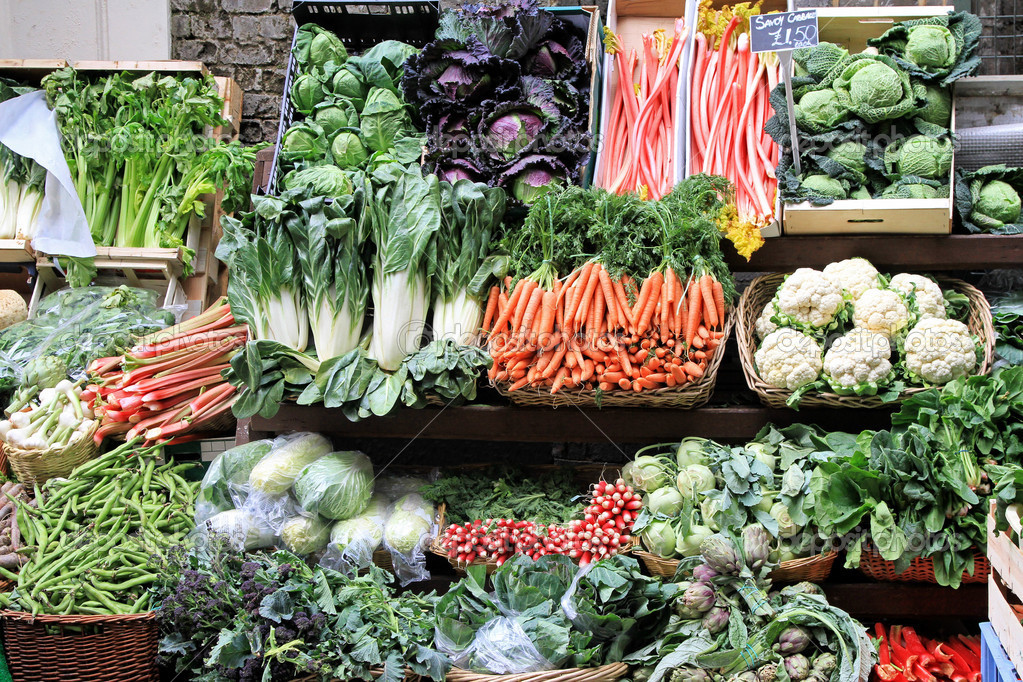 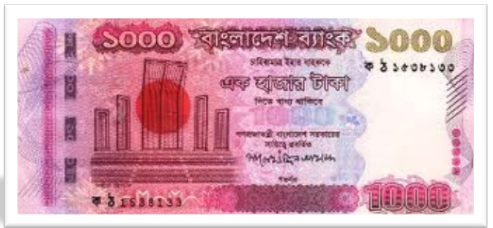 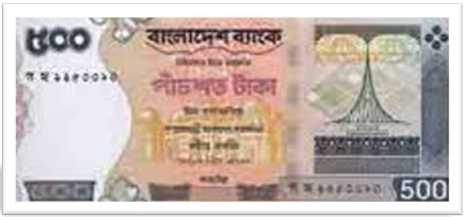 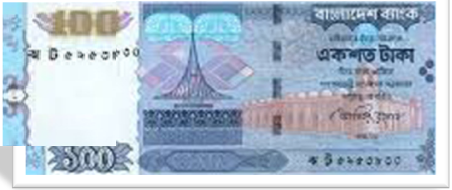 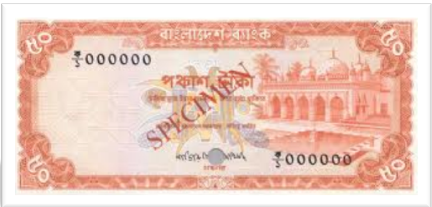 ক্রয়মূল্য=১০০০টাকা
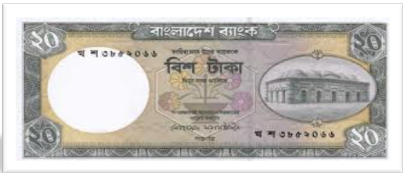 ক্রয়মূল্য অপেক্ষা বিক্রয়মূল্য
 কম হলে ক্ষতি হয়।
বিক্রয়মূল্য
[Speaker Notes: সবজির দোকানে বিনিয়োগ কয়রে ক্রয়মূল্য ও বিক্রয়মূল্য দেখানো হয়েছে।]
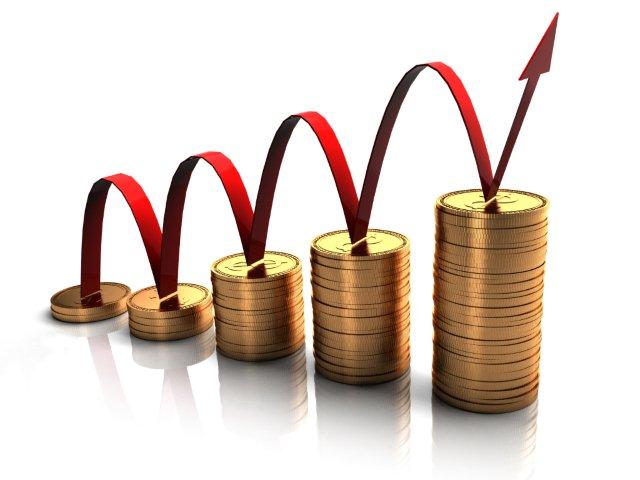  লাভ = বিক্রয়মূল্য - ক্রয়মুল্য
 বিক্রয়মূল্য = ক্রয়মূল্য + লাভ
 ক্রয়মূল্য = বিক্রয়মূল্য - লাভ
ক্রয়মূল্য= ৬০ টাকা
বিক্রয়মূল্য= ৮০ টাকা
লাভ = ২০ টাকা
[Speaker Notes: ছবি দেখিয়ে প্রশ্নের মাধ্যমে শিক্ষার্থীদের নিকট থেকে উত্তর ্বের করার চেষ্টা করা যেতে পারে।]
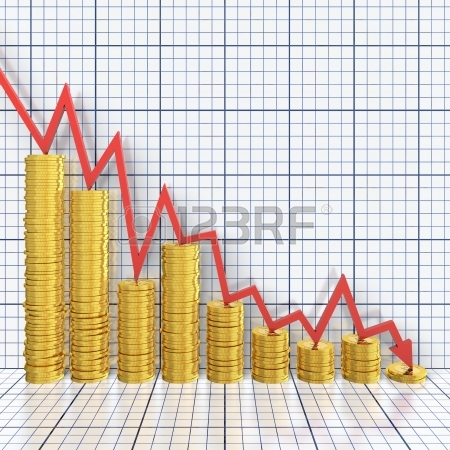  ক্ষতি = ক্রয়মূল্য - বিক্রয়মূল্য
 ক্রয়মূল্য = বিক্রয়মূল্য + ক্ষতি
 বিক্রয়মূল্য = ক্রয়মূল্য - ক্ষতি
ক্রয়মূল্য= ১২০ টাকা
বিক্রয়মূল্য= ৮০ টাকা
ক্ষতি = ২০ টাকা
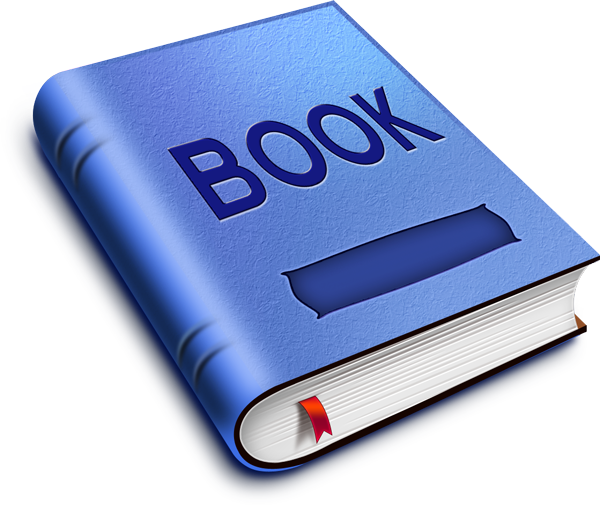 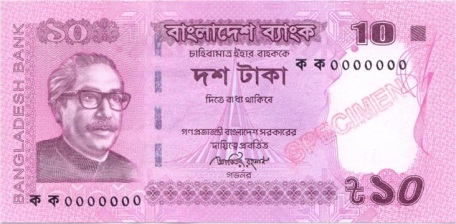 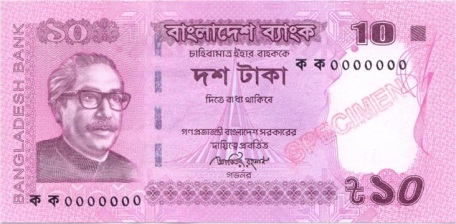 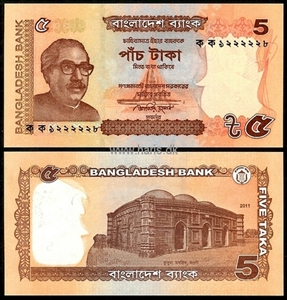 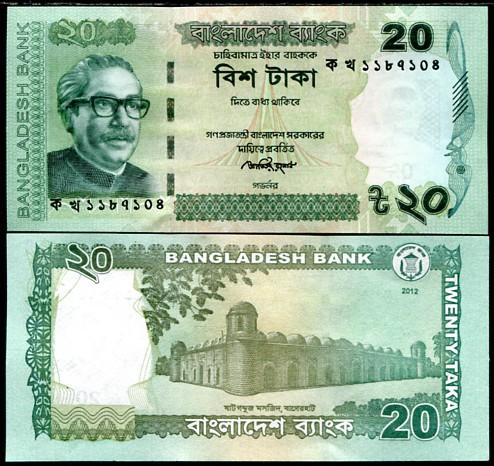 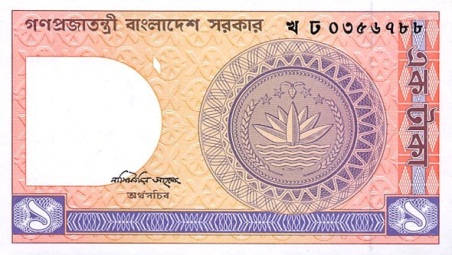 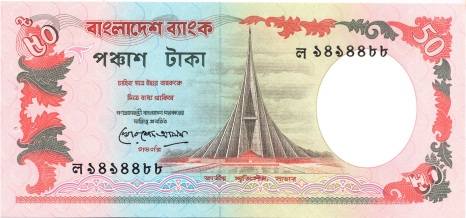 লাভ
বিক্রয়মূল্য
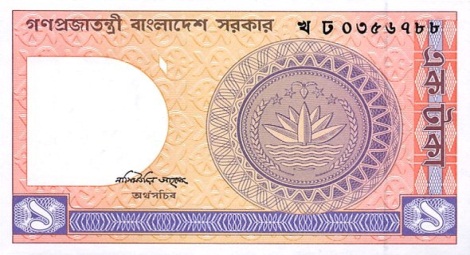 ?
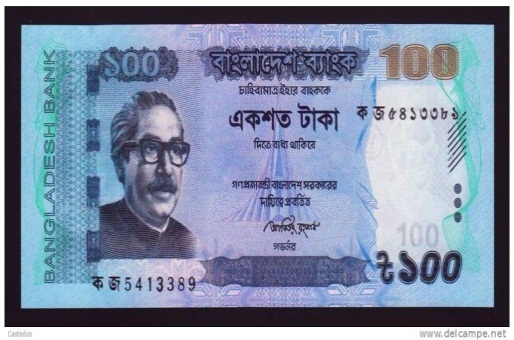 ?
[Speaker Notes: শতকরার ধারনাটী এই স্লাইডের মাধ্যমে দেয়া এক্সেতে পারে।]
একক কাজ
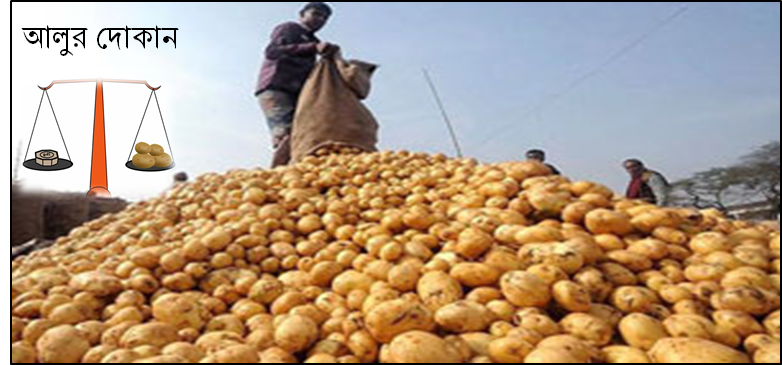 একজন বিক্রেতা ১০০০ টাকা দরে  ১ মন আলু ক্রয় করে।
  ১২০০ টাকায় বিক্রয় করলে, তার কত লাভ হবে।
[Speaker Notes: সময়-----২ মিনিট]
জোড়ায় কাজ
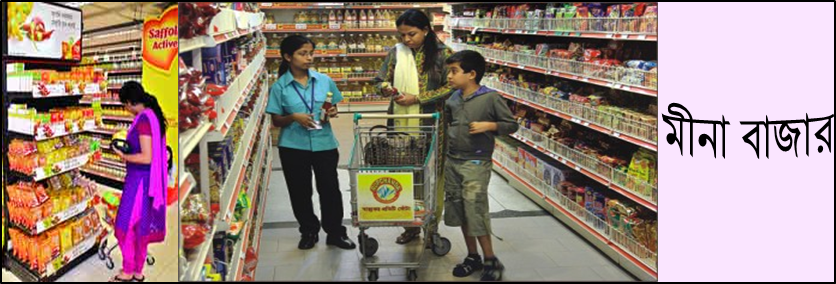 একটি দ্রবের ক্রয় মূল্য ১৯০ টাকা ও বিক্রয় মূল্য ১৭৫ টাকা।  
 
ক. ক্রয় ও বিক্রয়মূল্যের পার্থক্য কত?
খ. শতকরা কত লাভ বা ক্ষতি হবে।
[Speaker Notes: সময় ৫ মিনিট দেয়া যেতে পারে।]
মূল্যায়ন
১।লাভ এর সম্পর্কটি কি ?
১। বিক্রয়মূল্য - ক্রয়মূল্য
১।ক্ষতি এর সম্পর্কটি কি ?
১। ক্রয়মূল্য - বিক্রয়মূল্য
১। লাভ হয়
১।বিনিয়োগে টাকা বৃদ্ধি পেলে কি হয় ?
১।বিনিয়োগে টাকা কমে গেলে কি হয় ?
১। ক্ষতি হয়
বাড়ির কাজ






#একটি ঘড়ি ৮১০ টাকায় বিক্রয় করলে ১০% ক্ষতি হয় ।
(ক)১০% ক্ষতি ও ১৫% লাভের অর্থ কী ?
(খ) ঘড়িটির ক্রয় মূল্য নির্ণয় কর।
(গ) ঘড়িটি কত টাকায় বিক্রয় করলে ১৫% লাভ হবে ?
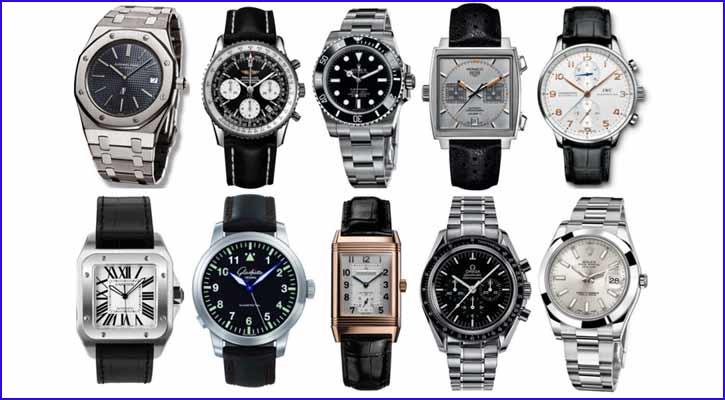 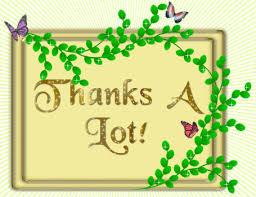